Our Harbour
Štúrovo-Esztergom
Our ferry boat from the past
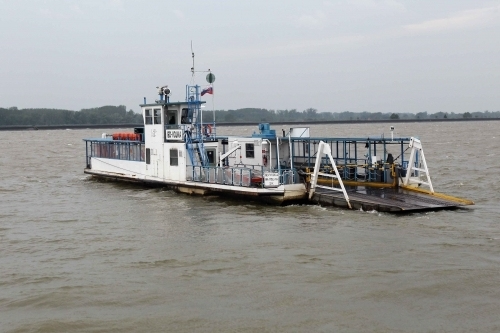 The ferry-boat station
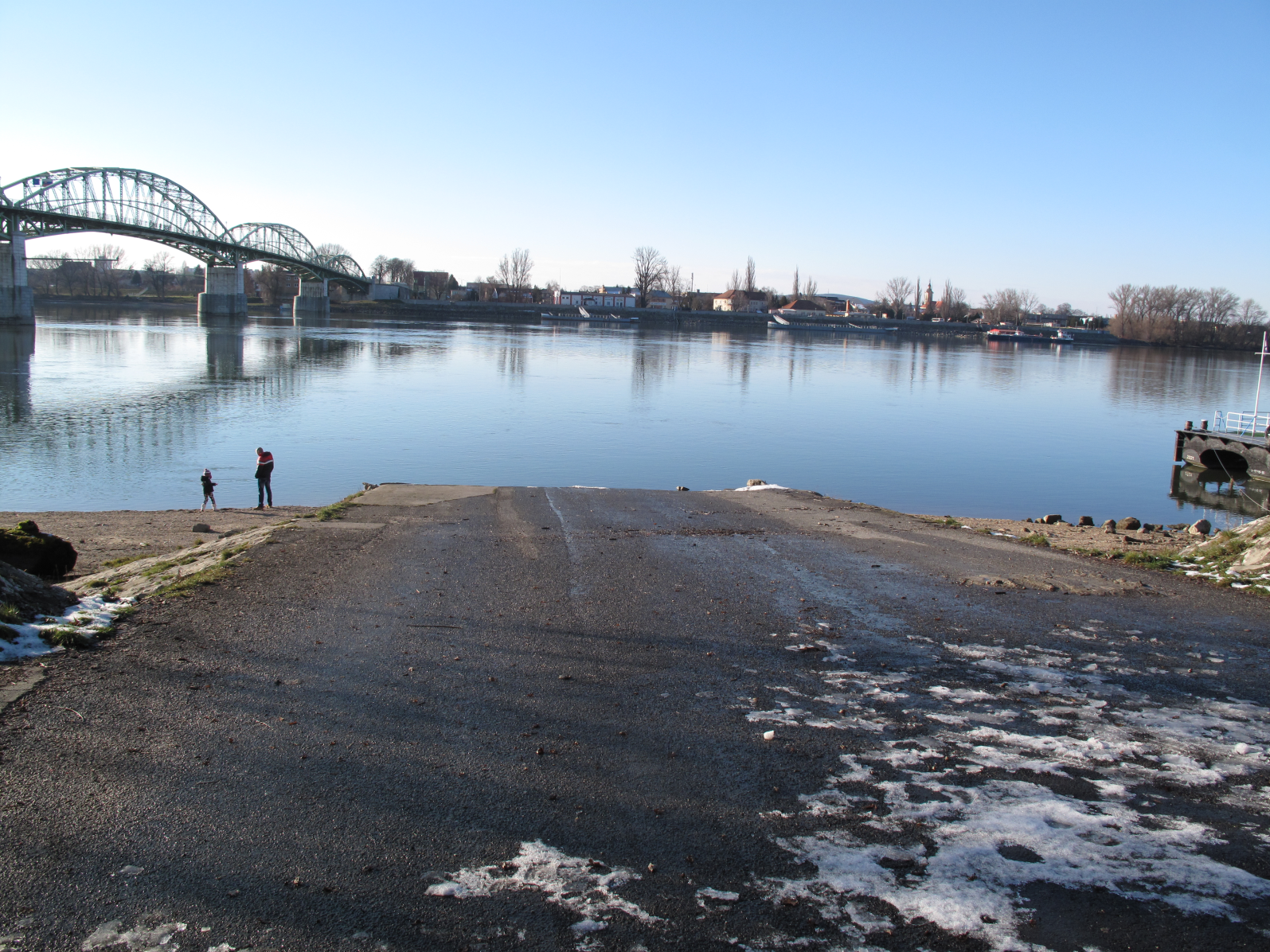 The bridge in ruins
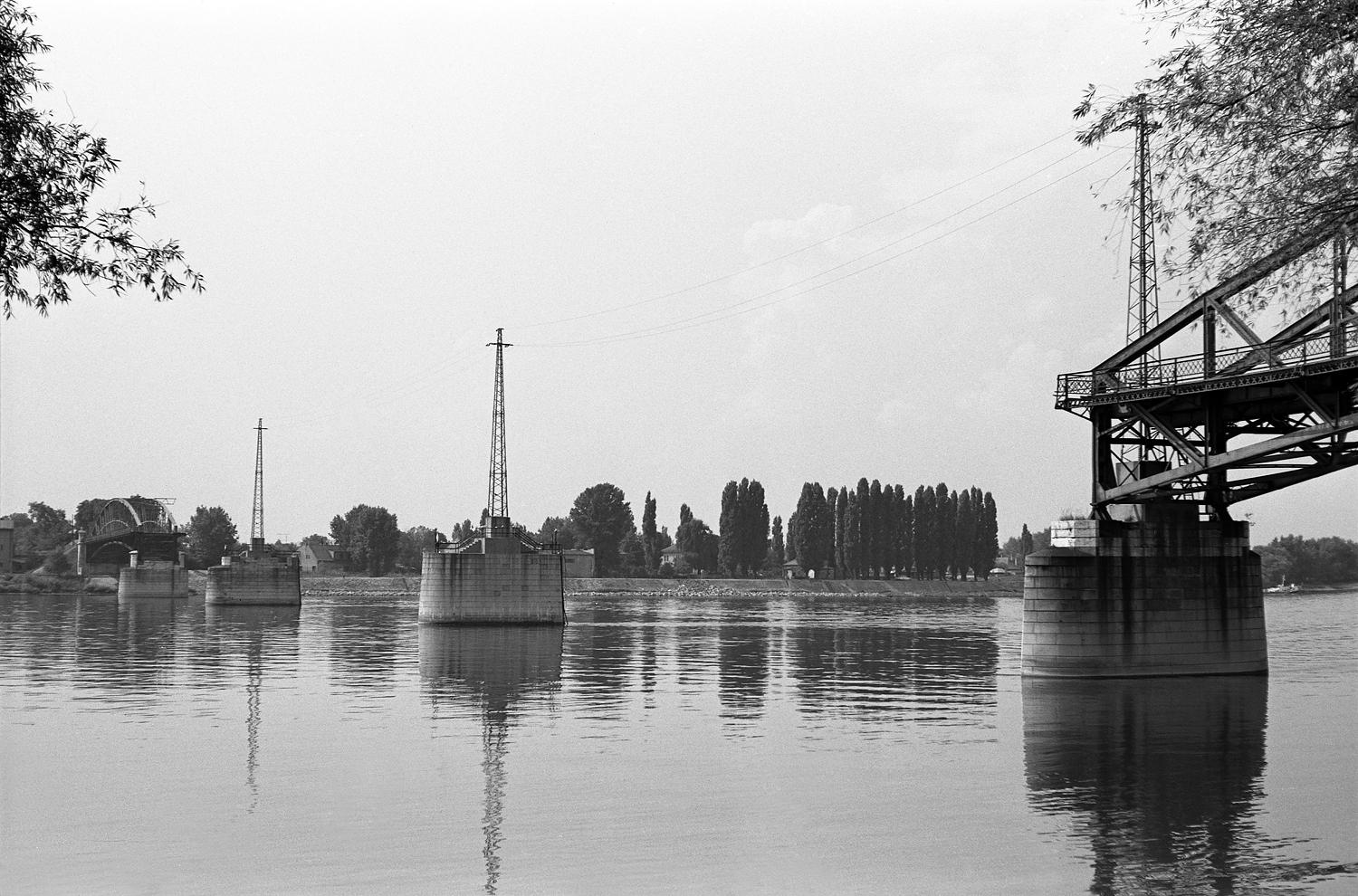 Štúrovo harbour
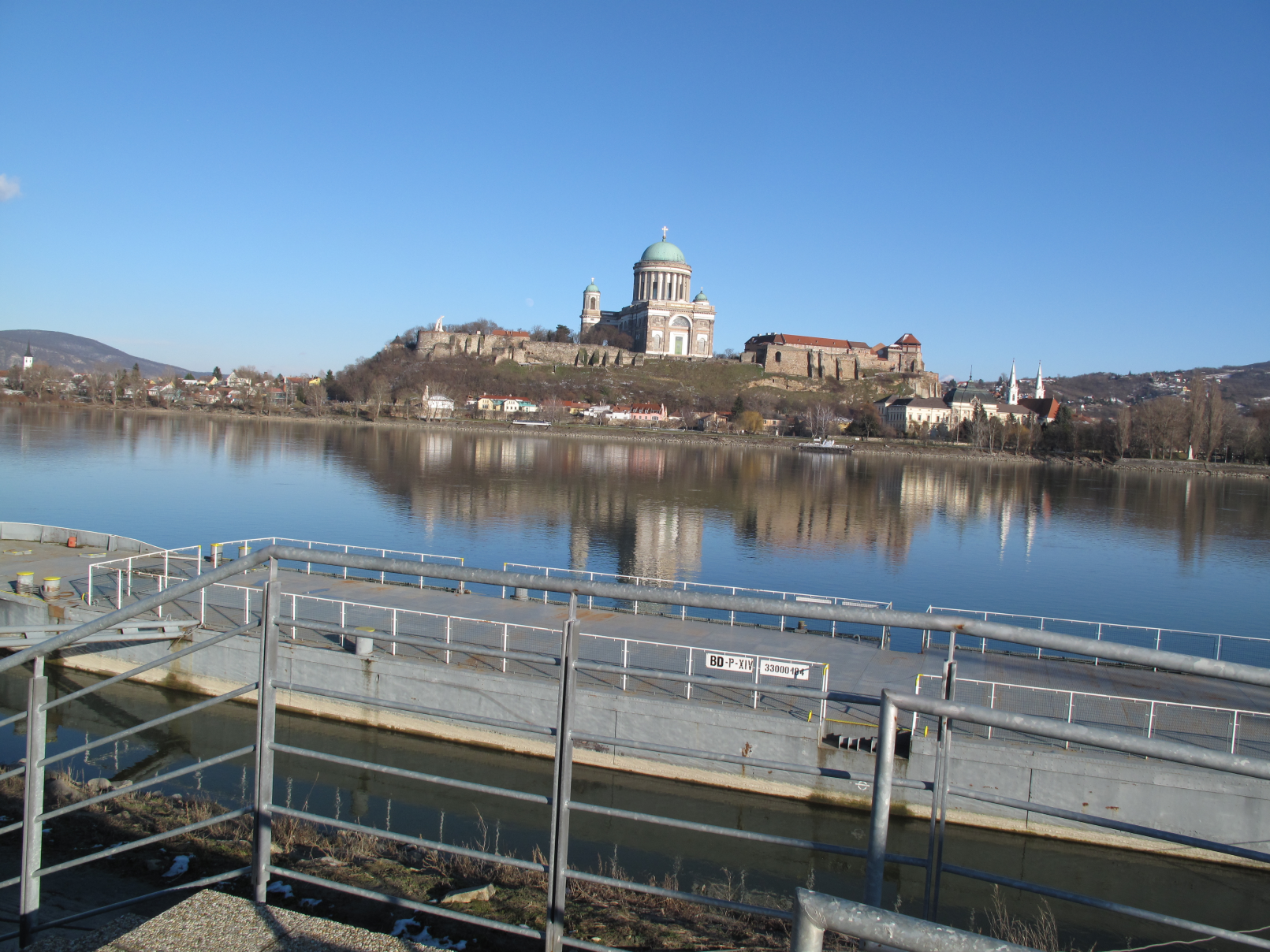 Our excursion boat for turists in summer
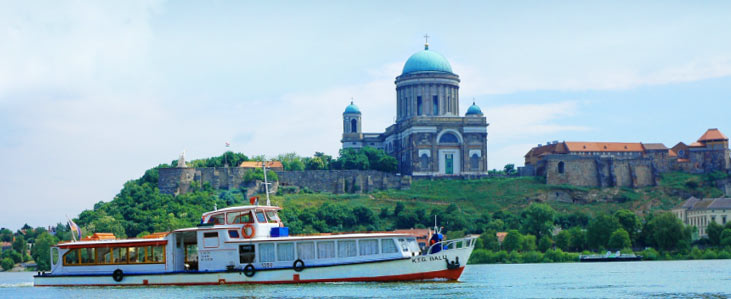 Esztergom Harbour, excursion boats travelling to Budapest
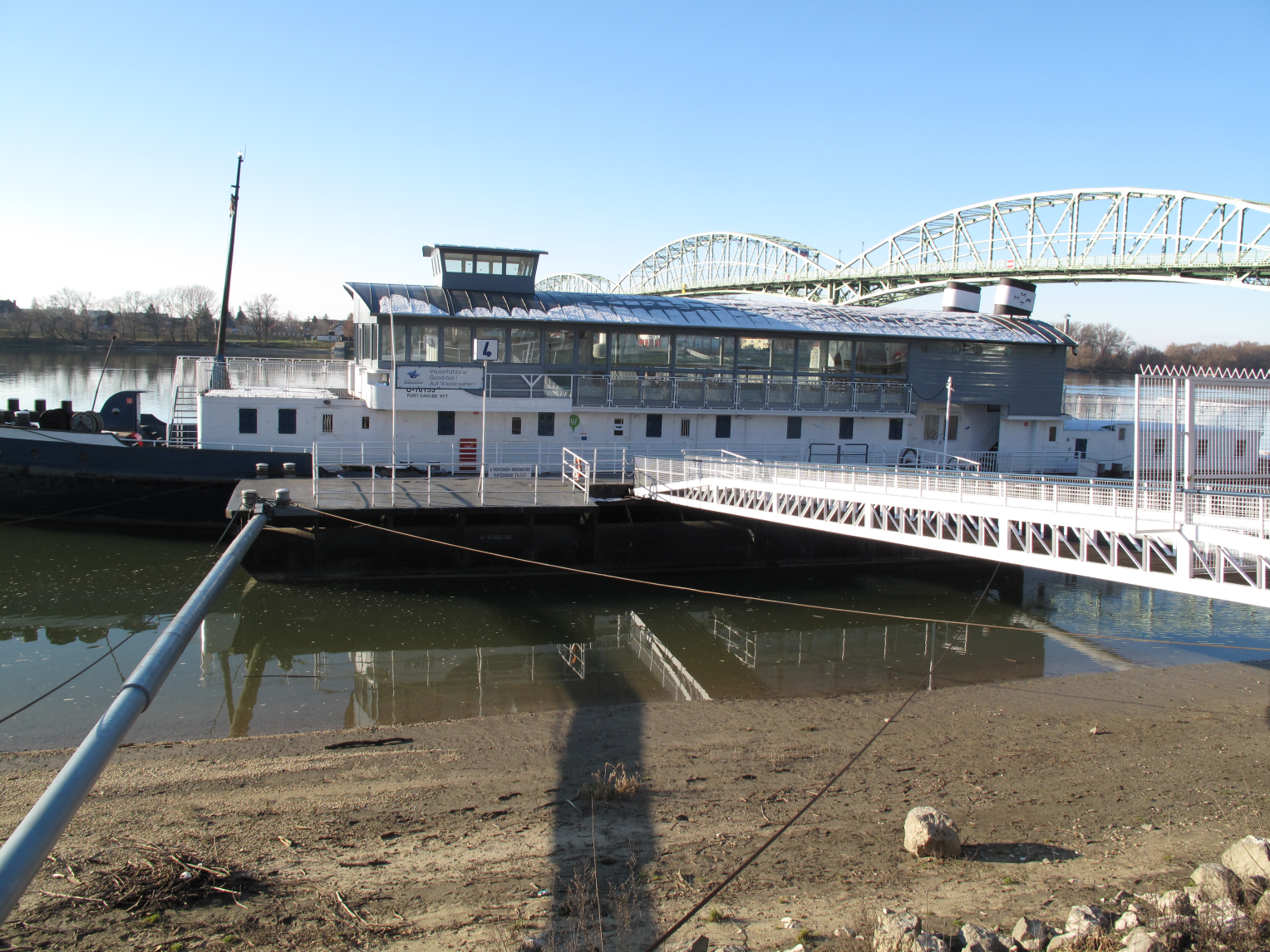 Huge excursion boats
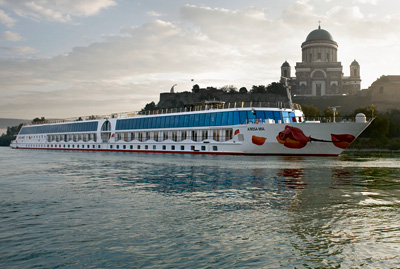 Cargo-loading place for Dorog coal-mines near Esztergom
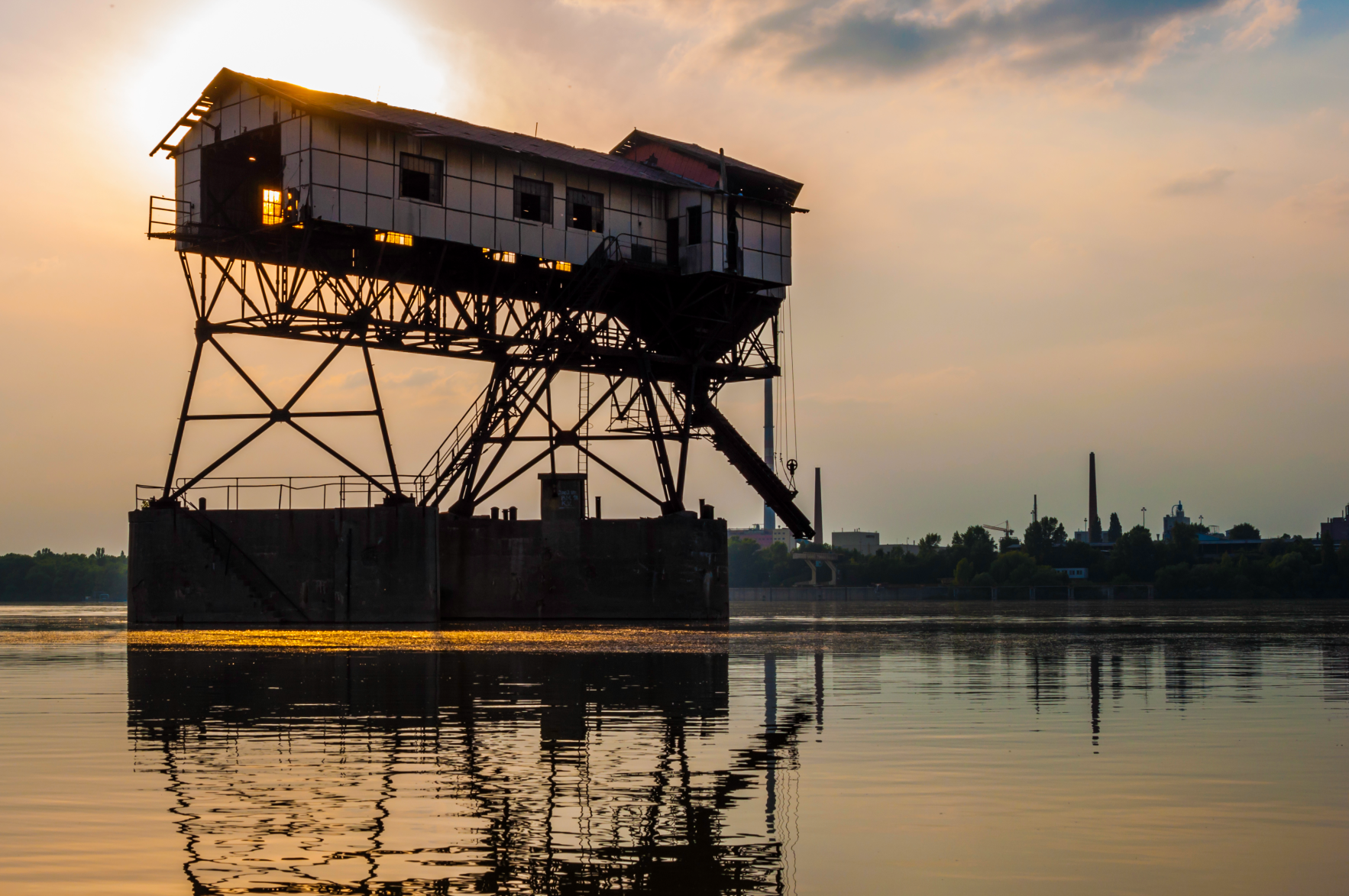